対比残効補助資料２：対比残効と図地分離
Click to Next.
対比残効と図地分離
順応領域が図に属する時、順応領域の色が変わる色順応残効が、順応領域が地に属する時、非順応領域の色が変わる対比残効が生じます。

「ルビンの壺」を用いたデモをお見せします。
Click to Next.
ルビンの壺
白い領域に注目すると壺、黒い領域に注目すると向かい合った顔に見える絵です。
順応後に「壺」として認識した場合、壺が青く見えます
順応後に「顔」として認識した場合、顔が黄色く見えます
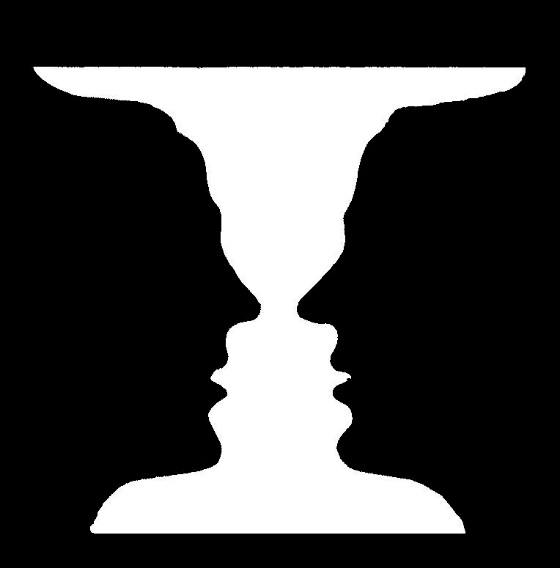 Click to Start.
(次のスライドから自動的に再生されます)
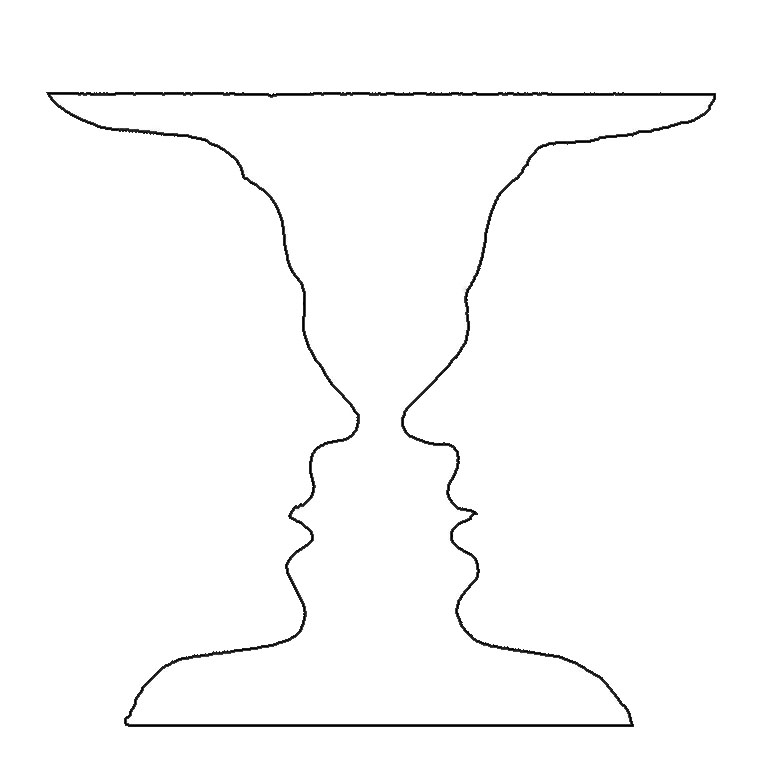 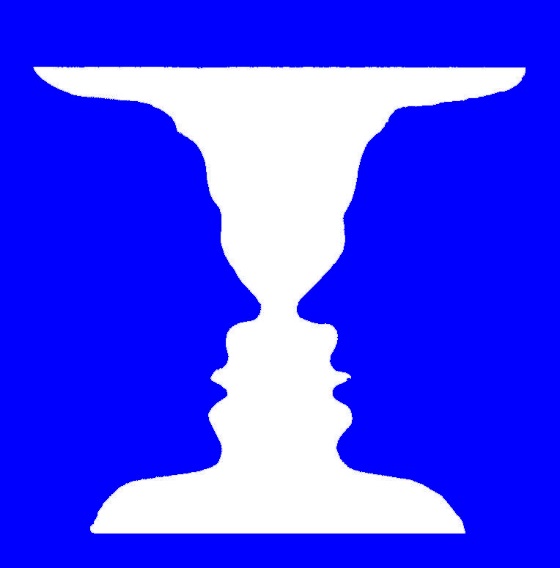 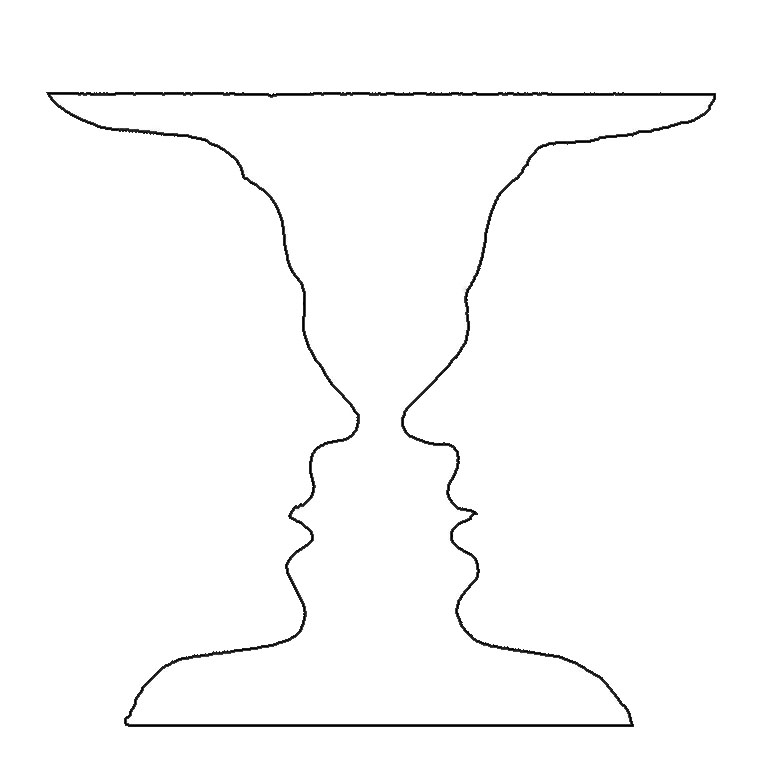 対比残効と図地分離
順応領域が「地」に属する場合に、色順応残効が生じる

順応領域が「図」に属する場合に、対比残効が生じる